‘‘MODELO DE CALIDAD PARA LA ETAPA DE PLANIFICACIÓN DE PROYECTOS MEDIANOS DE SOFTWARE’’
Cristina Orna
Ing. de Software
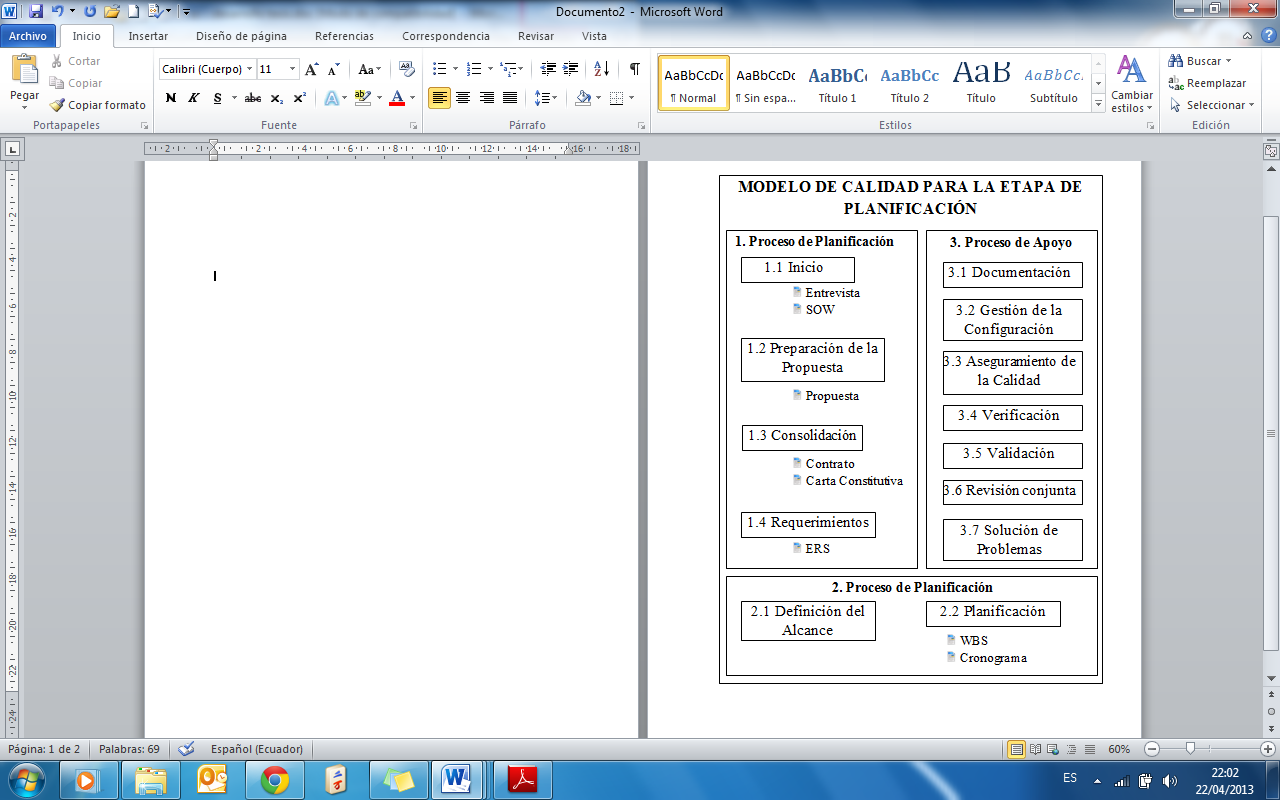 INDICE
Capitulo 1 .- Definición del Problema
De la Empresa
Objetivos
Hipótesis
Capitulo 2 .- Marco Teórico
Antecedentes Históricos 
Antecedentes Conceptuales y Referenciales
Antecedentes Contextuales 
Capitulo 3 .- Definición del Marco de Trabajo
Selección de normas y estándares de calidad
Estudio comparativo de las normas y estándares  de calidad
Metodología de gestión de proyectos de babel
Creación del modelo de calidad (propuesta)
Capitulo 4 .- Presentación de los resultados
Prueba de Chi cuadrado para corroboración de la hipótesis
Introducción
La Ingeniería de Software surge como la aplicación de modelos y formas de la ingeniería tradicional a la práctica de construir productos y procesos de software.





En la actualidad la Calidad del Software es un factor primordial en el desarrollo una empresa que se dedica a ello, en la presente investigación se describe una problemática muy conocida por las empresas creadoras de software en el país
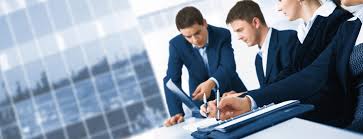 CAPITULO IDefinición del Problema
En la presente investigación se describe una problemática muy conocida por las empresas creadoras de software en el país, que en ocasiones genera insatisfacción del cliente, retrasos en las entregas e incumplimiento de lo acordado con el producto software desarrollado.




Se ha determinado que la mayor razón para este suceso es que solo se ha limitado a codificar y corregir pasando por alto la utilización de normativas que regulan tanto el proceso como el producto final para de esta manera aportar calidad al producto entregado.
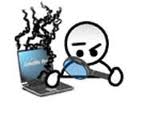 De la Empresa
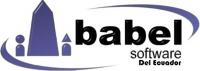 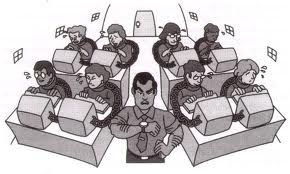 Objetivo
Contiene procesos, actividades y tareas para aplicar durante el desarrollo de la etapa de planificación para un sistema que contiene software, un producto software puro o un servicio software.
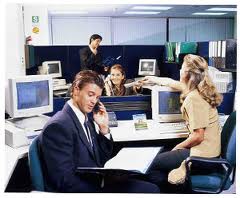 Objetivos Específicos
Hipótesis
La implementación de un modelo de calidad para la etapa de planificación de proyectos medianos de software, permitirá la  optimización el proceso de planificación en el desarrollo de proyectos de software.
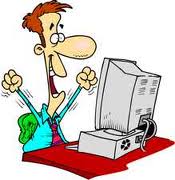 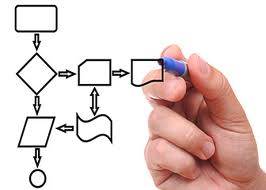 Índice
CAPÍTULO II Marco Teórico
Antecedentes Históricos
Antecedentes Históricos
Antecedentes Conceptuales y Referenciales
Antecedentes Conceptuales y Referenciales
Antecedentes Contextuales
Los resultados demuestran que el 100% del personal están de acuerdo con la creación del modelo para la etapa de planificación de proyectos de software.
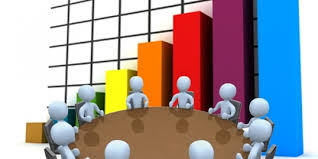 Índice
CAPITULO 3Marco de Trabajo
Para la investigación se tomó como ejemplo las etapas del ciclo de vida que fue creado por Henderson-Sellers y Edwards en 1990, este es el denominado Modelo Fuente.
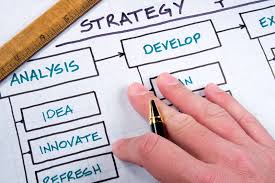 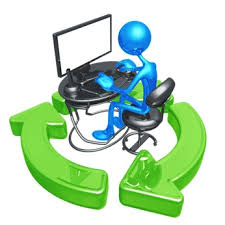 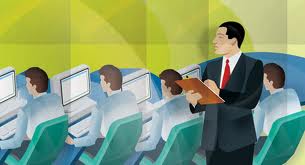 Elementos de la Planificación
Selección de las normas y estándares de calidad
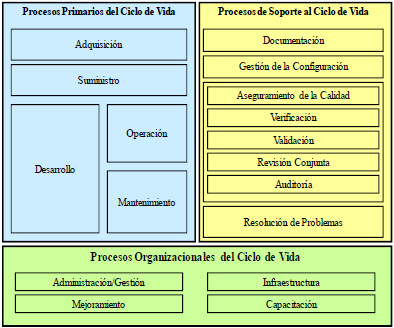 Selección de las normas y estándares de calidad
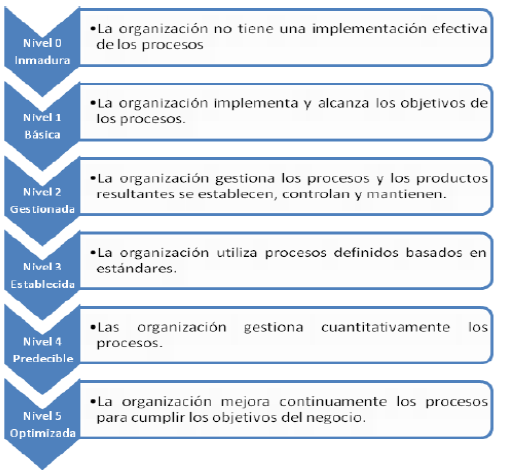 Selección de las normas y estándares de calidad
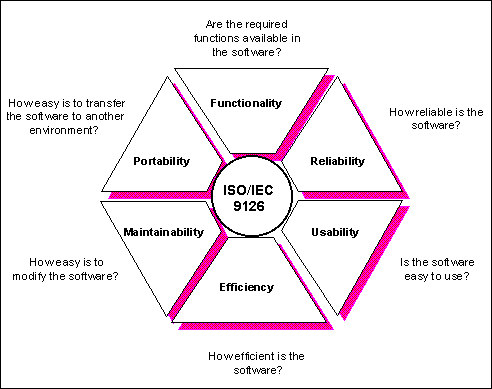 Estudio comparativo de las normas para la planificación de proyectos
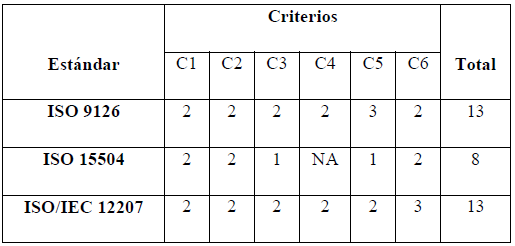 Estudio comparativo de las normas para la planificación de proyectos
Procesos que ejecuta la empresa Grupo Babel Software
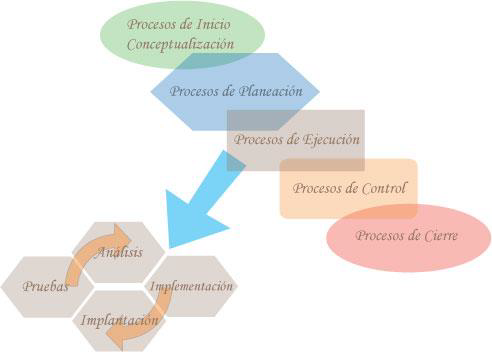 Modelo de Calidad para la Etapa de Planificación de Proyectos Medianos de Software
Abstracción de la Norma ISO/IEC 12207
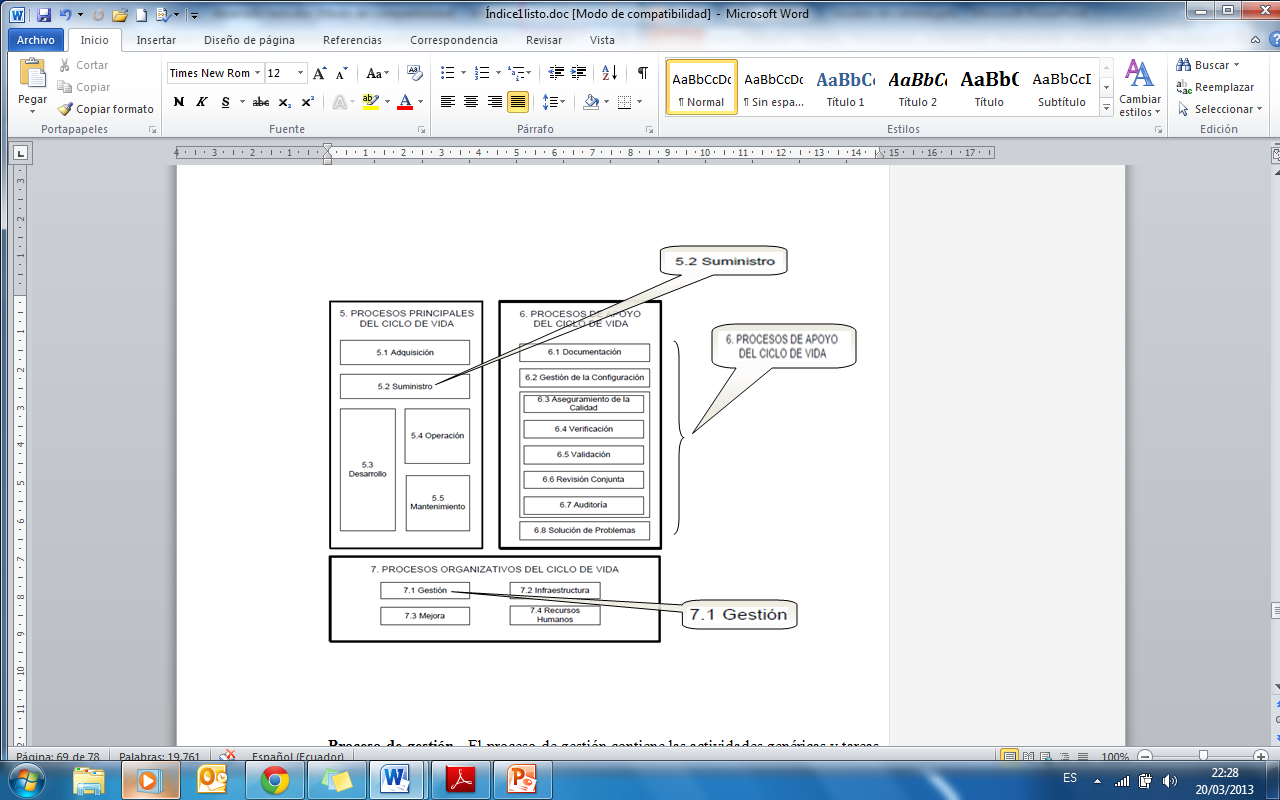 Estructura (MCEP)Modelo de Calidad para la Etapa de Planificación
Proceso de Apoyo 
Documentación 
Gestión de la configuración 
Aseguramiento de la calidad 
Verificación 
Revisión conjunta 
Solución de problemas
Anexo I
Anexo II
Actividades(MCEP)
Anexo I y Anexo II
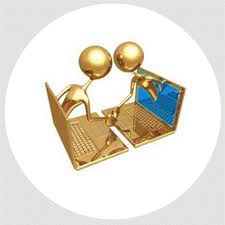 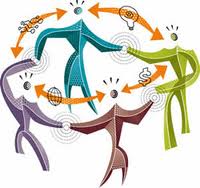 Índice
CAPITULO 4PRESENTACIÓN DE LOS RESULTADOS
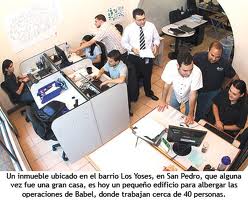 Indicadores: 
 
Planes de proyectos de software estructurados 
Ajustes del plan en dependencia de las necesidades 
Cumplimiento de las actividades planificadas
Tiempos de desarrollo ajustados al plan
Entrega satisfactoria del producto software
Satisfacción del equipo de trabajo
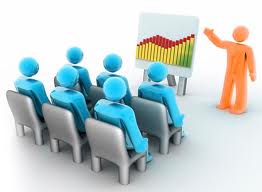 Colaboración
Población (empresa Babel Software)
Muestra (equipo de trabajo)
Desarrolladores
Líder del Proyecto
Expertos en Calidad de Software
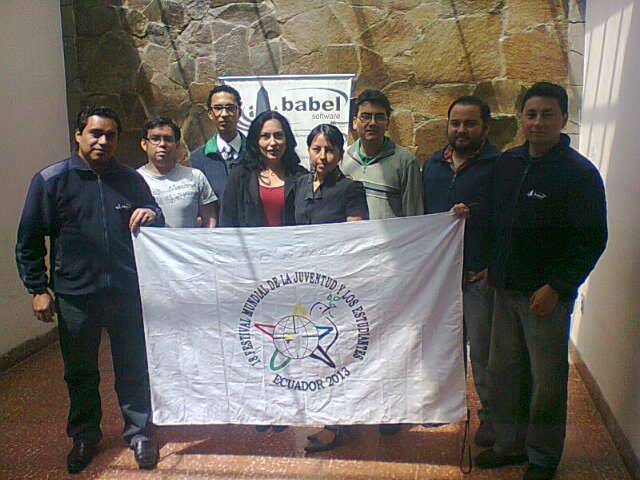 Porcentaje de aceptación del Modelo (MCEP)
Prueba de Hipótesis con Chi-Cuadrado
Hipótesis de Investigación: Si se implementa un modelo de calidad para la etapa de planificación de proyectos, se optimiza el proceso de planificación en el desarrollo de proyectos de software.
Hipótesis Nula (H0): El modelo de calidad y la optimización del proceso de planificación de proyectos de software son independientes. 

Hipótesis Alternativa (HA): El modelo de calidad y la optimización del proceso de planificación de proyectos de software son dependientes.
Prueba de Hipótesis con Chi-Cuadrado
Conclusiones
Recomendaciones
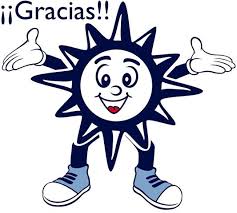